Föräldramöte Pixbo Wallenstam F08
27 September 2016
Agenda
Träningar
F08
Föräldragrupp
Matcher
Matchställ
Utrustning
Informationskanaler
Ekonomi 
Sponsring
Hallvärdskap
Lotter
Matchens knattar + Mentorer
Medlemskap
Frågor, kommentarer.
Träningarna
Samling
Lek (uppvärmning)
Övningar
Spel (50%)

Nu skall vi öva på.
Hålla klubban rätt
Teknik och klubbteknik
Passningar 
träffa bollen rätt
ta emot en passning
Skott
träffa bollen rätt
Snabbhet
FOKUS PÅ ATT HA KUL!

Innebandyn utvecklingsmodell
Träningarna
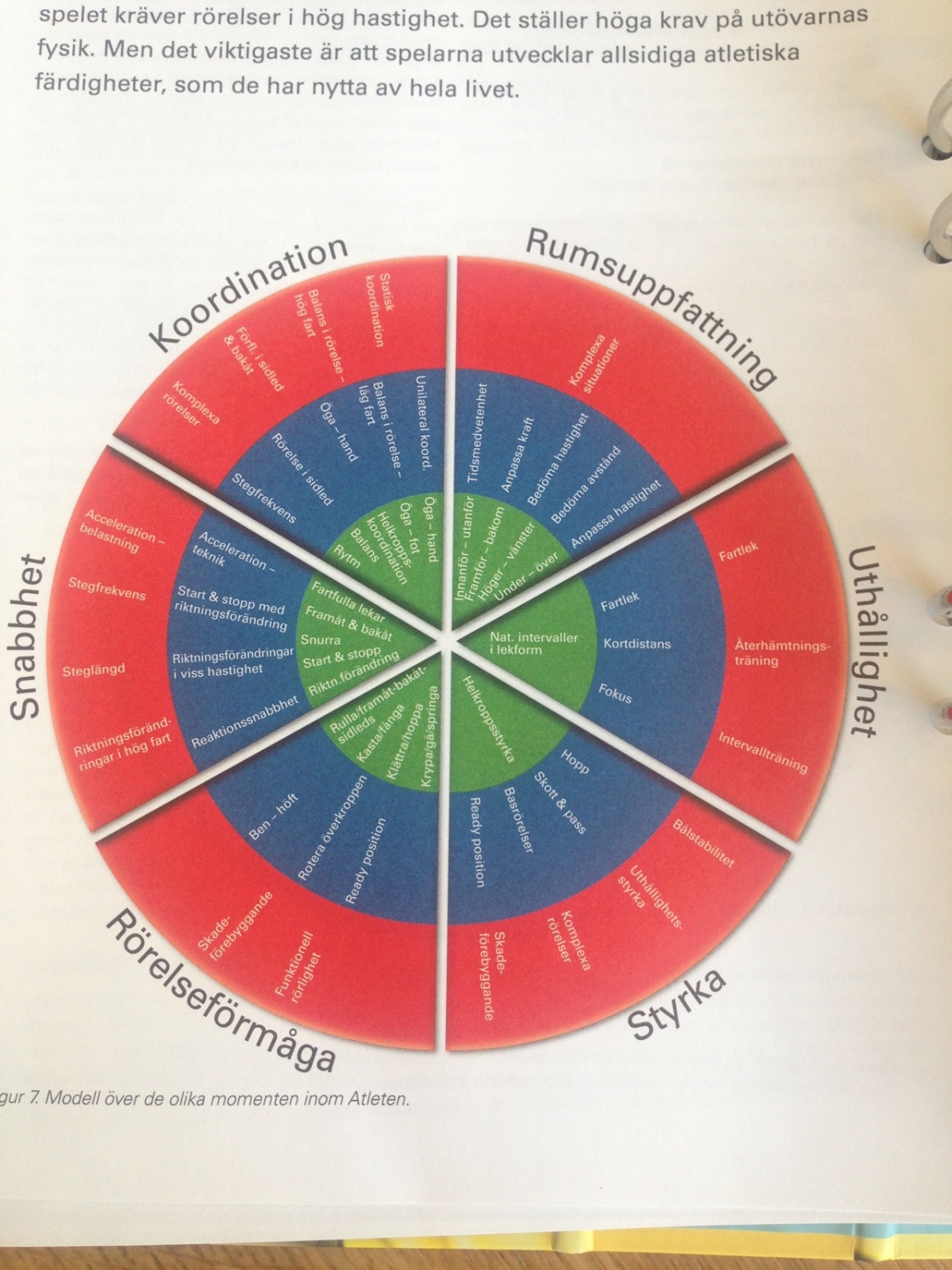 Människan
Atleten
Innebandyspelaren
Vårat lag- F08
Jennie Eriksson –lagansvarig
Patrik Schill
Claes Engström-ekonomi
Ulrika Flöjner
Just nu 19 st tjejer

Plats för fler, vi kan 
vara upp till 30 st
Föräldragruppen
Vad gör föräldragruppen?
Dra in pengar till laget
Lotter
??? ( idéer)
Hallvärdskap  (Jessika Wallén)
Avslutningar
Sponsring
Gemensam klädbeställning
Boende i samband med cuper?
Gemenskap vid cuper/matcher
Vilka är med?

X
X
X
X
Hjälp av föräldrar
Sargen!
Sekreteriat 
Svara på kallelser
Kom i tid
Hejaklack!
Läsk och godispolicy
Matcher
Hösten
Sammandrag 3-manna
Julavslutning
Våren
Sammandrag 3-manna
Vårserie 5-manna
Ev en Cup ?
Pixboavslutning
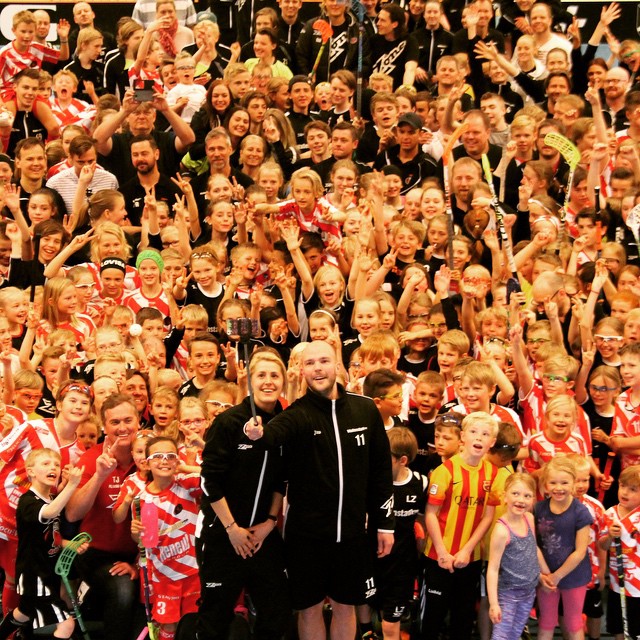 Sammandrag
Hösten v  42, 45, 49
Våren v 4, 8, 12
Matchställ
Vi har nya matchställ !

Klubben äger ställena.
-används endast på match
-utlåningskontrakt
Utrustningen
Klubba
Längd
Flex (23-25)
Blad
Hook

Glasögon!
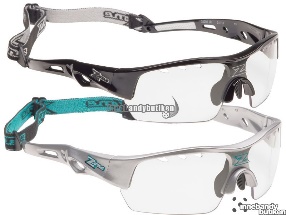 Inforamtionskanaler ….
Laget.se
-ladda ner appen laget.se

eMail:, jennie.eriksson@ruag.com

Hemsida (www.pixbof08.se)
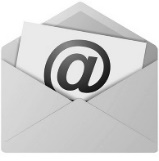 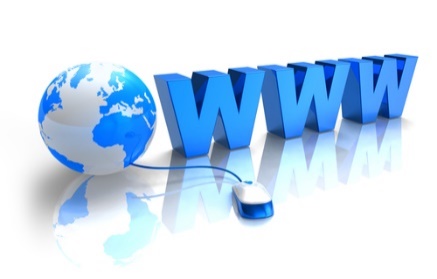 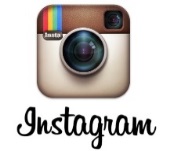 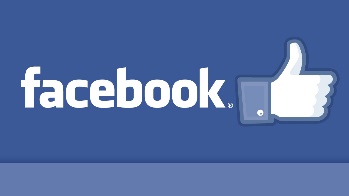 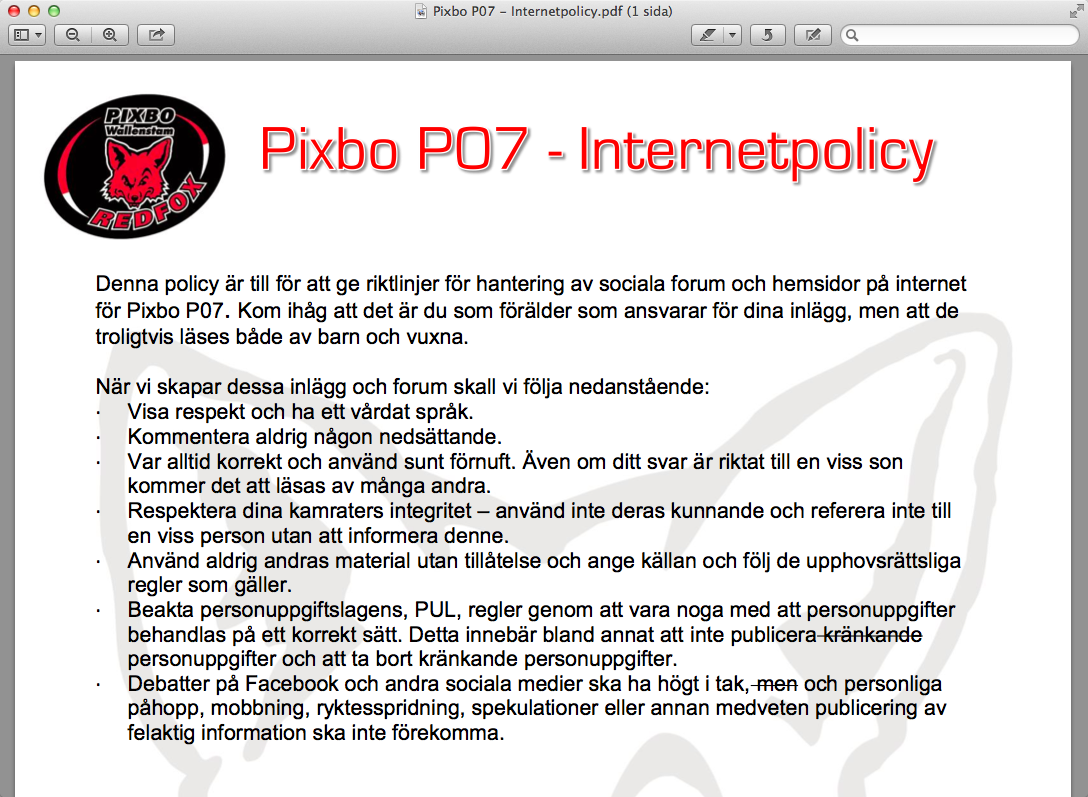 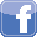 Ekonomi
Förra säsongen

-1800
Denna säsongen
Inkomster
Medlemsavgifter
C:a 10.000 SEK i LOK bidrag… ????
Sponsring?

Utgifter
Träningskostnad
Vårserien
Ev cup (ej bestämt än)


Budgeten är inte klar, men vi skall gå plus i år för att spara i ladan…
Sponsring av Pixbo F08
Alla pengar går direkt till laget
Faktura från Pixbo.
Bild kommer läggas på hemsidan
Hallvärdskap
Jessica Wallén
Hallvärdskap
v. 46
Hallvärdskap
Vara vuxen i hallen
Två personer  på plats
Sälja fika
Öppna/stänga
Ett pass är c:a 4h
Tider kommer  fördelas ut mellan föräldrarna.
Lotter  el dyl
LOTTFÖRSÄLJNING.
– Varje aktiv spelare skall sälja lotter/häften/kalendrar mm med en total provision till klubben på 550 kr.
– Det är möjligt att genom friköp på 550 kr avstå från försäljning.
200 kr till laget?
Matchens knattar & A-lagets mentorer
Matchens knattar 
	- IKSU 27/11
	- Dalen 22/1

Mentorerna till F08
	- Josefin Wållinder
	- Linus Andersson
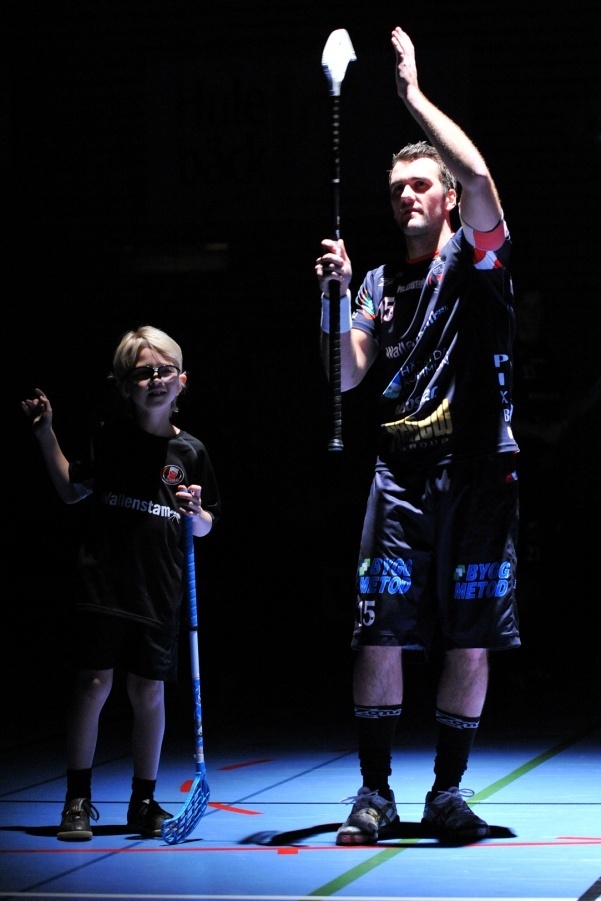 Medlemskap
Summa för oss i F08 är 1.160 SEK
??? FRÅGOR ???